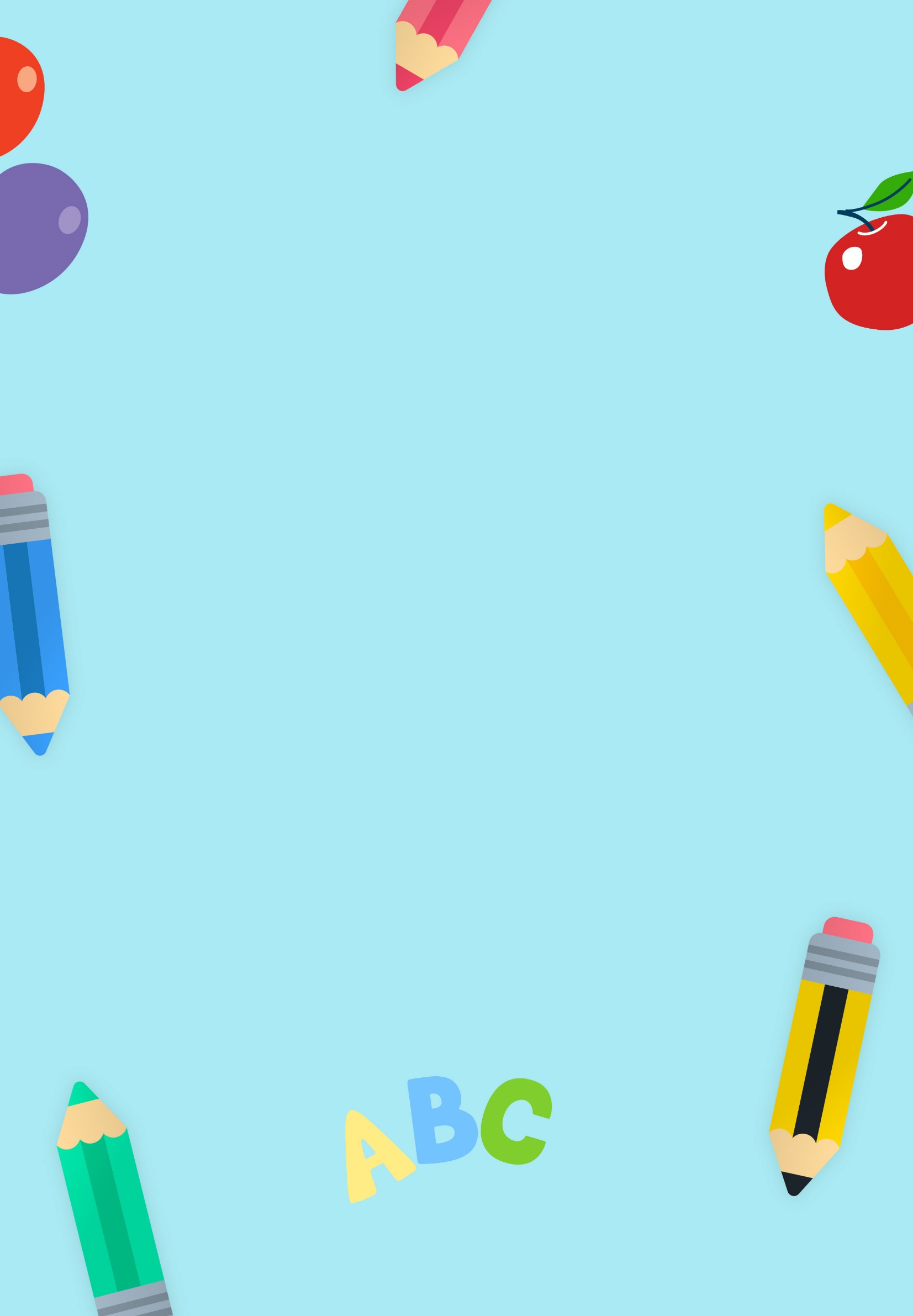 THIS WEEK
in our class
Date:
What are we learning?
Important Dates
Reminders
Teacher:
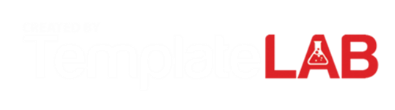